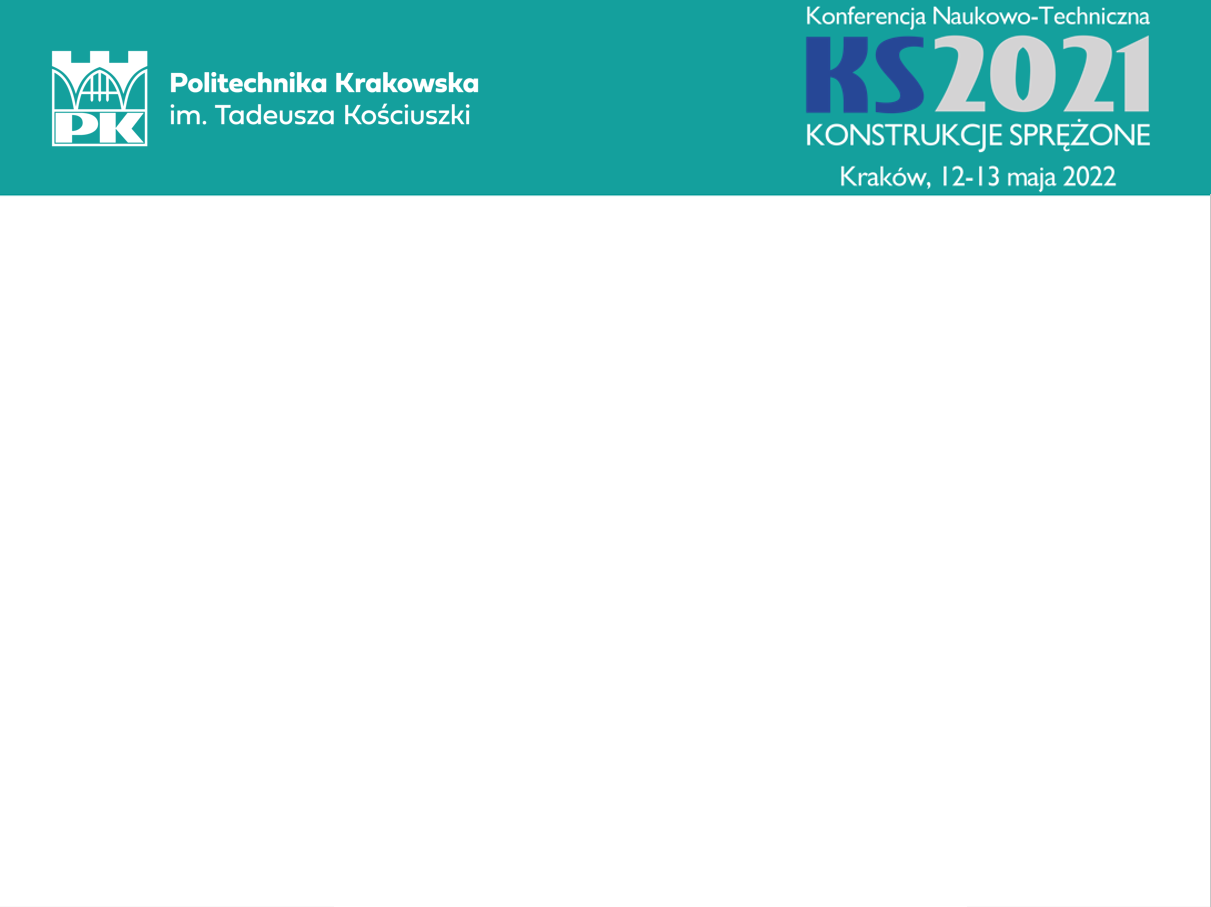 TYTUŁ REFERATU
Autor/autorzy
Jednostka
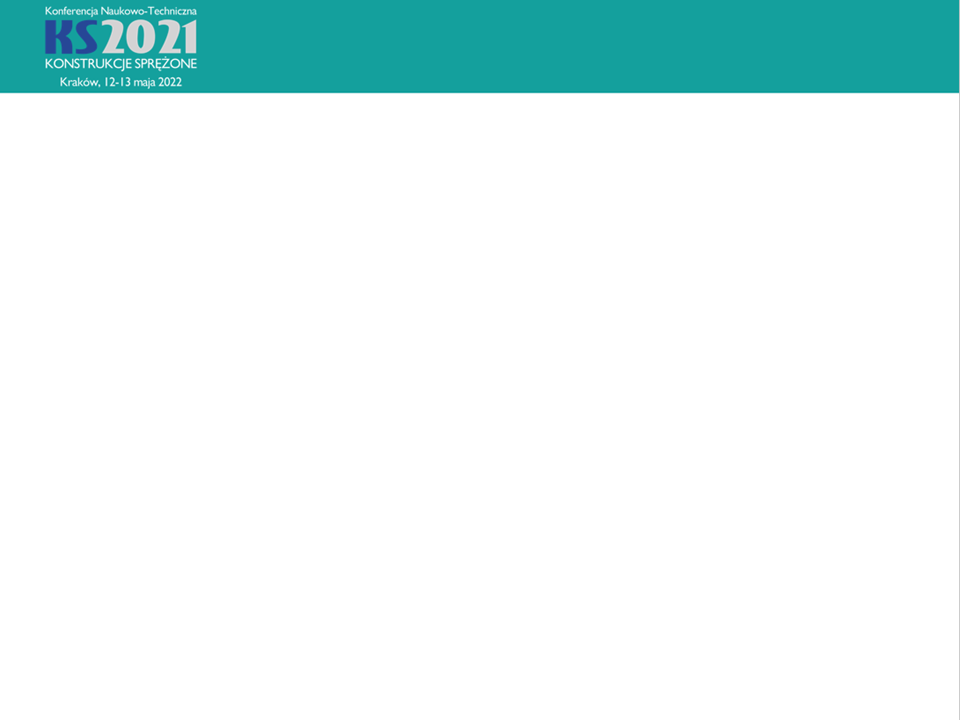 Autor/autorzy

Jednostka
1. Podtytuł 1treść prezentacji
2